Convolutional Neural Networks
Radu Ionescu, Prof. PhD.
raducu.ionescu@gmail.com

Faculty of Mathematics and Computer Science
University of Bucharest
Mini-batch SGD
Loop:
Sample a batch of data
Forward prop it through the graph, get loss
Backprop to calculate the gradients
Update the parameters using the gradient
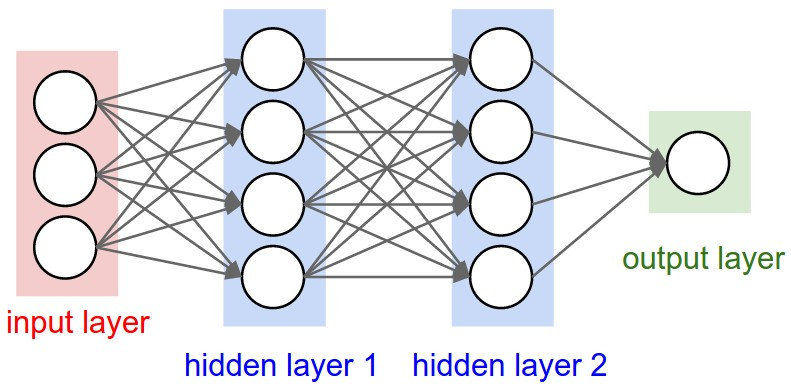 Neural networks are 
universal function approximators
Dropout
Forces the network to have a redundant representation.
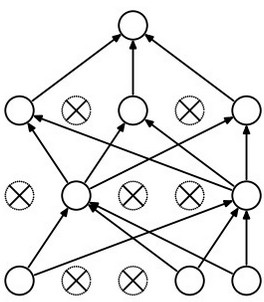 has an ear
X
has a tail
X
cat 
score
is furry
has claws
X
mischievous 
look
Convolutional Neural Networks
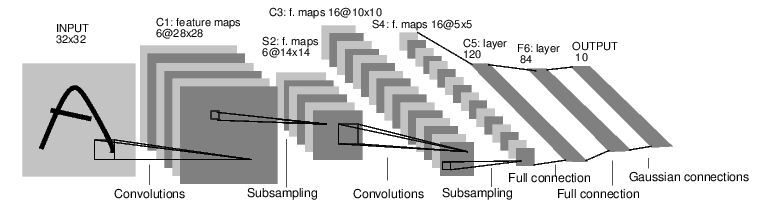 [LeNet-5, LeCun 1998]
Convolution Layer
Filters always extend the full depth of the input volume
32x32x3 image
5x5x3 filter
32
height
Convolve the filter with the image
i.e. “slide over the image spatially, computing dot products”
32
width
3
depth
Convolution Layer
32x32x3 image
5x5x3 filter
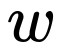 32
1 number: 
The result of taking a dot product between the filter and a small 5x5x3 chunk of the image
(i.e. 5*5*3 = 75-dimensional dot product + bias)
32
3
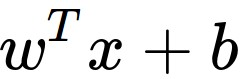 Convolution Layer
activation map
32x32x3 image
5x5x3 filter
32
28
Convolve (slide) over all spatial locations
28
32
3
1
Convolution Layer
activation maps
32x32x3 image
5x5x3 filter
32
28
Convolve (slide) over
all spatial locations
28
32
3
1
Consider a second, green filter
For example, if we had 6 5x5 filters, we’ll get 6 separate activation maps:
activation maps
32
28
Convolution Layer
28
32
3
6
We stack these up to get a “new image” of size 28x28x6!
Preview: A ConvNet is a sequence of Convolutional Layers, interposed with activation functions
32
28
24
….
CONV,
ReLU
e.g. 6 5x5x3 filters
CONV,
ReLU
e.g. 10 5x5x6 filters
CONV,
ReLU
32
28
24
3
6
10
Filters correspond to features / parts of the objects
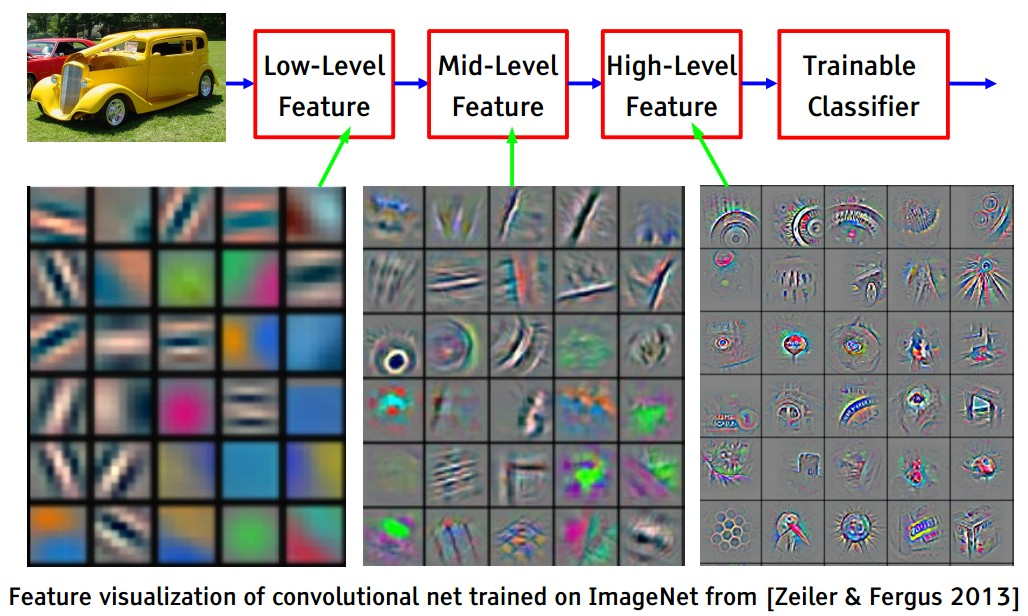 [Slide credit: Yann LeCun]
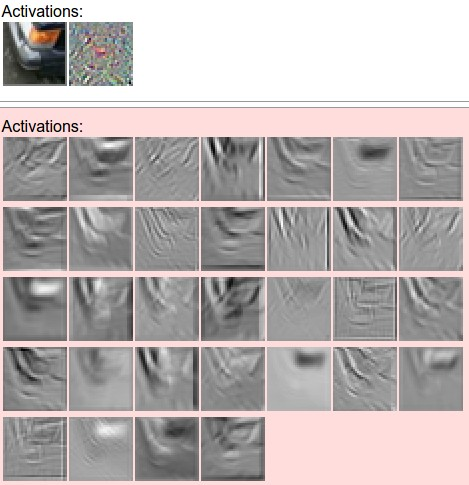 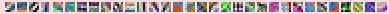 one filter => 
one activation map
example 5x5 filters
(32 total)
We call the layer convolutional because it is related to convolution of two signals:
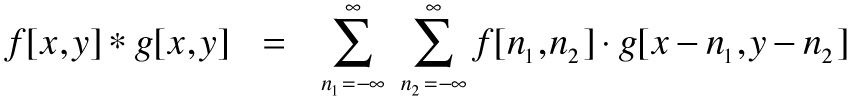 elementwise multiplication and sum of a filter and the signal (image)
Maximum activation = highest response
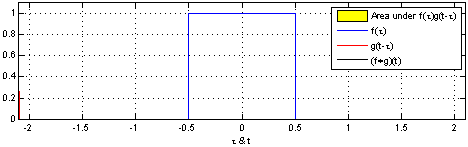 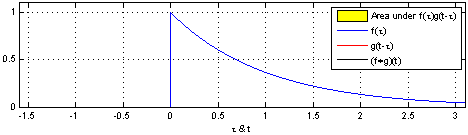 https://commons.wikimedia.org/wiki/File:Convolution_of_box_signal_with_itself.gif
Visualizing learned filters
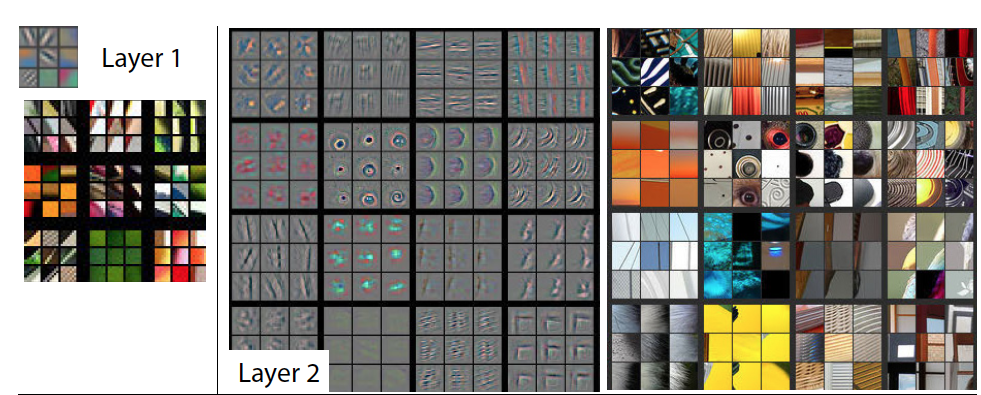 Figure Credit: [Zeiler & Fergus ECCV14]
Visualizing learned filters
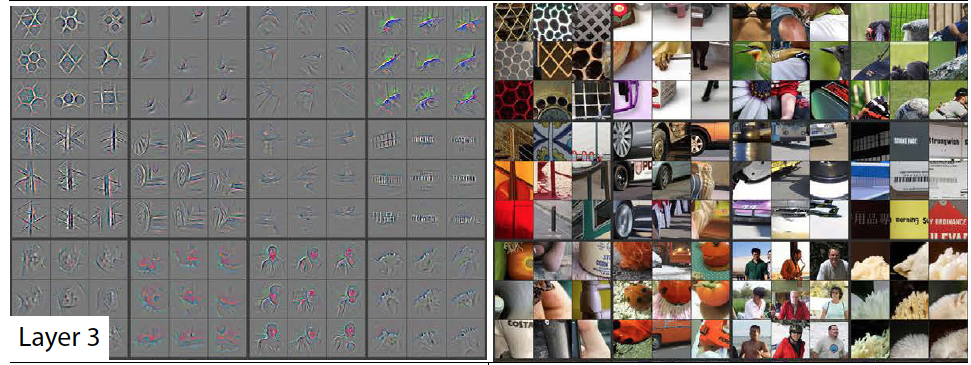 Figure Credit: [Zeiler & Fergus ECCV14]
Visualizing learned filters
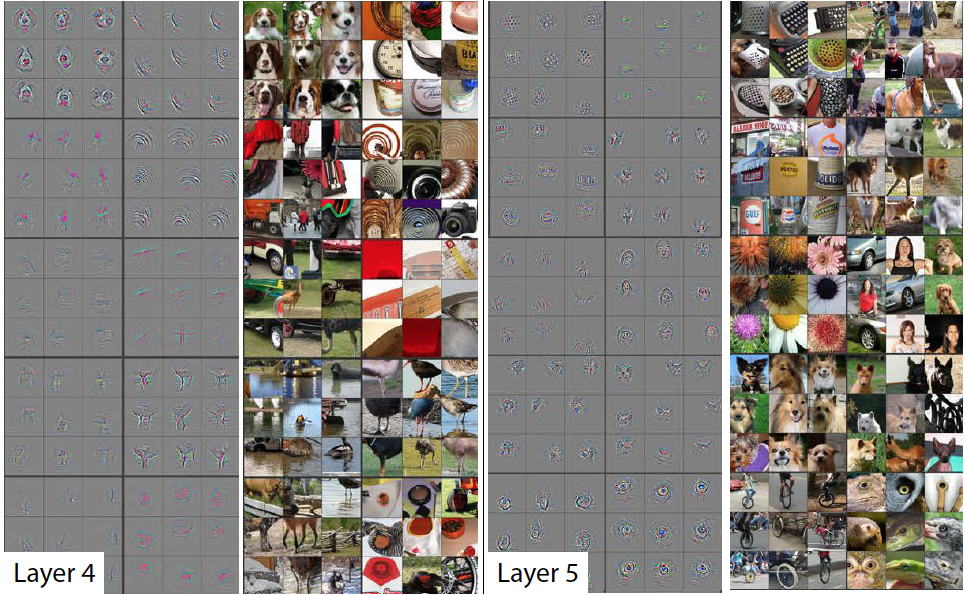 Figure Credit: [Zeiler & Fergus ECCV14]
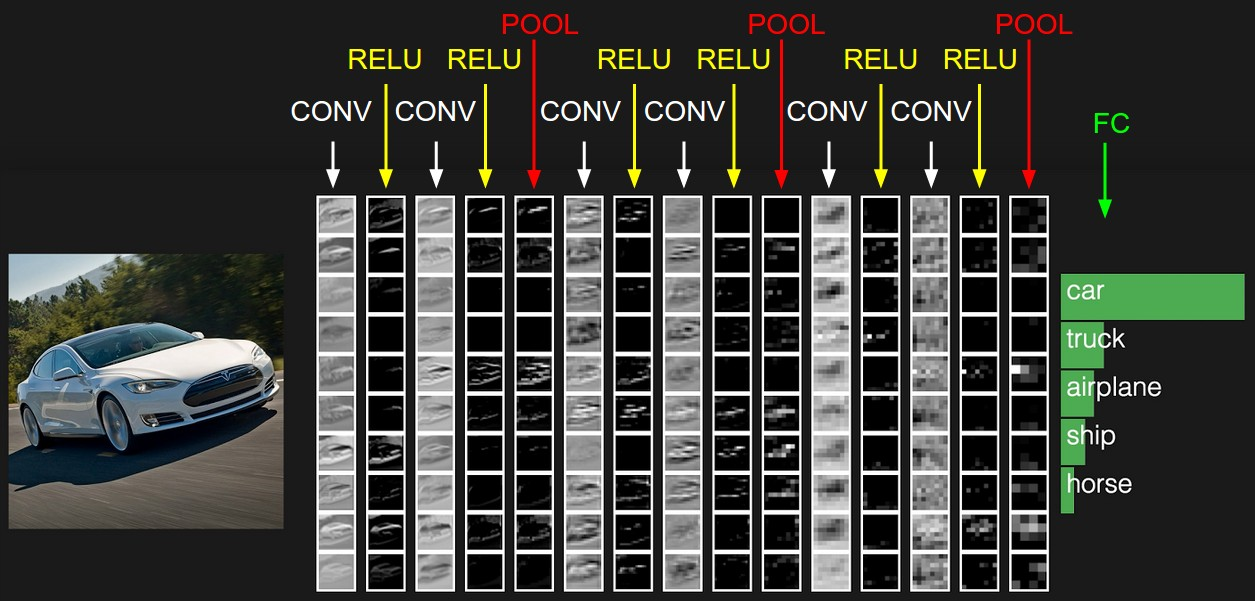 Size of an activation map
activation map
32x32x3 image
5x5x3 filter
32
28
Convolve (slide) over all spatial locations
28
32
3
1
Size of an activation map
7
7x7 input (spatially, without depth)
assume 3x3 filter
7
Size of an activation map
7
7x7 input (spatially, without depth)
assume 3x3 filter
7
Size of an activation map
7
7x7 input (spatially, without depth)
assume 3x3 filter
7
Size of an activation map
7
7x7 input (spatially, without depth)
assume 3x3 filter
7
Size of an activation map
7
7x7 input (spatially, without depth)
assume 3x3 filter

=> 5x5 output
7
Size of an activation map
7
7x7 input (spatially)
assume 3x3 filter
applied with stride 2
7
Size of an activation map
7
7x7 input (spatially)
assume 3x3 filter
applied with stride 2
7
Size of an activation map
7
7x7 input (spatially)
assume 3x3 filter
applied with stride 2
=> 3x3 output!
7
Size of an activation map
7
7x7 input (spatially)
assume 3x3 filter
applied with stride 3?
7
Size of an activation map
7
7x7 input (spatially)
assume 3x3 filter
applied with stride 3?
It does not fit!
We cannot apply a 3x3 filter on an image of 7x7 pixels using a stride of 3
7
Size of an activation map
N
Output size:
(N - F) / stride + 1

e.g. N = 7, F = 3:
stride 1 => (7 - 3)/1 + 1 = 5
stride 2 => (7 - 3)/2 + 1 = 3
stride 3 => (7 - 3)/3 + 1 = 2.33 :(
F
N
F
In practice: Common to zero pad the border
e.g. input 7x7
3x3 filter, applied with stride 1 
pad with 1 pixel border => what is the output?
(recall:)
(N - F) / stride + 1
In practice: Common to zero pad the border
e.g. input 7x7
3x3 filter, applied with stride 1 
pad with 1 pixel border => what is the output?

7x7 output!
In practice: Common to zero pad the border
e.g. input 7x7
3x3 filter, applied with stride 1 
pad with 1 pixel border => what is the output?

7x7 output!
In general, common to see CONV layers with stride 1, filters of size FxF, and zero-padding with (F-1)/2. (preserves the size of the input image / activation map)
e.g. F = 3 => zero pad with 1 (value 0)
       F = 5 => zero pad with 2 (value 0)
       F = 7 => zero pad with 3 (value 0)
32x32 input convolved repeatedly with 5x5 filters shrinks volumes spatially!
(32 => 28 => 24 ...)
Shrinking too fast is not good, doesn’t work well.
32
28
24
….
CONV,
ReLU
e.g. 6 5x5x3 filters
CONV,
ReLU
e.g. 10 5x5x6 filters
CONV,
ReLU
32
28
24
3
6
10
Examples time:
Input volume: 64x64x3
20 5x5 filters with stride 1, pad 2

Output volume size: ?
Examples time:
Input volume: 64x64x3
20 5x5 filters with stride 1, pad 2

Output volume size: 
(64+2*2-5)/1+1 = 64 spatially,
so the volume is
64x64x20
Examples time:
Input volume: 64x64x3
20 5x5 filters with stride 1, pad 2

Number of parameters in this layer?
Examples time:
Input volume: 64x64x3
20 5x5 filters with stride 1, pad 2

Number of parameters in this layer?
Each filter has 5*5*3 + 1 = 76 params      (+1 for bias)
=> 76*20 = 1520
Common settings:

K = (powers of 2, e.g. 32, 64, 128, 512)
F = 3, S = 1, P = 1
F = 5, S = 1, P = 2
F = 5, S = 2, P = ? (whatever fits)
F = 1, S = 1, P = 0
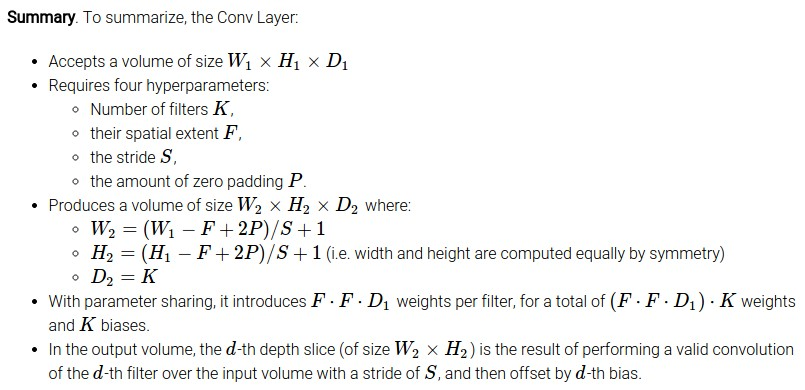 Btw, 1x1 convolutional layers make perfect sense
1x1 CONV
with 32 filters
56
56
(each filter has size 1x1x64, and performs a 64-dimensional dot product)
56
56
64
32
The brain/neuron view of CONV Layer
32x32x3 image
5x5x3 filter
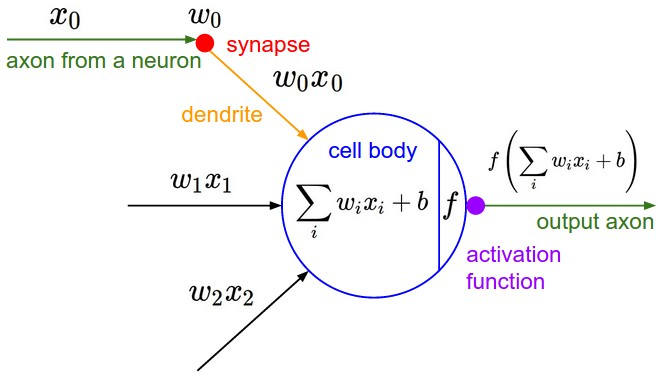 32
It’s just a neuron with local connectivity...
1 number: 
The result of taking a dot product between
the filter and this part of the image
(i.e. 5*5*3 = 75-dimensional dot product + bias)
32
3
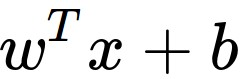 The brain/neuron view of CONV Layer
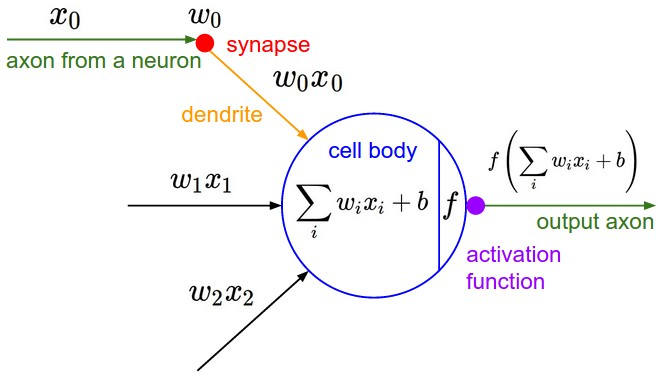 32
28
An activation map is a 28x28 sheet of neuron outputs:
Each is connected to a small region in the input
All of them share parameters

5x5 filter => 5x5 receptive field for each neuron
32
28
3
The brain/neuron view of CONV Layer
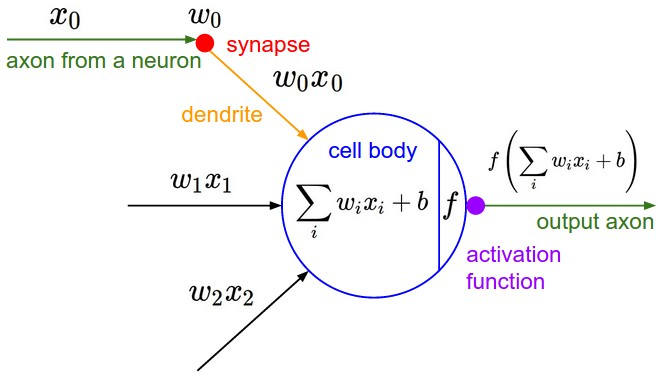 32
28
E.g. with 5 filters,
CONV layer consists of neurons arranged in a 3D grid
(28x28x5)

There will be 5 different neurons all looking at the same region in the input volume
32
28
3
5
Two more layers to go: POOL/FC
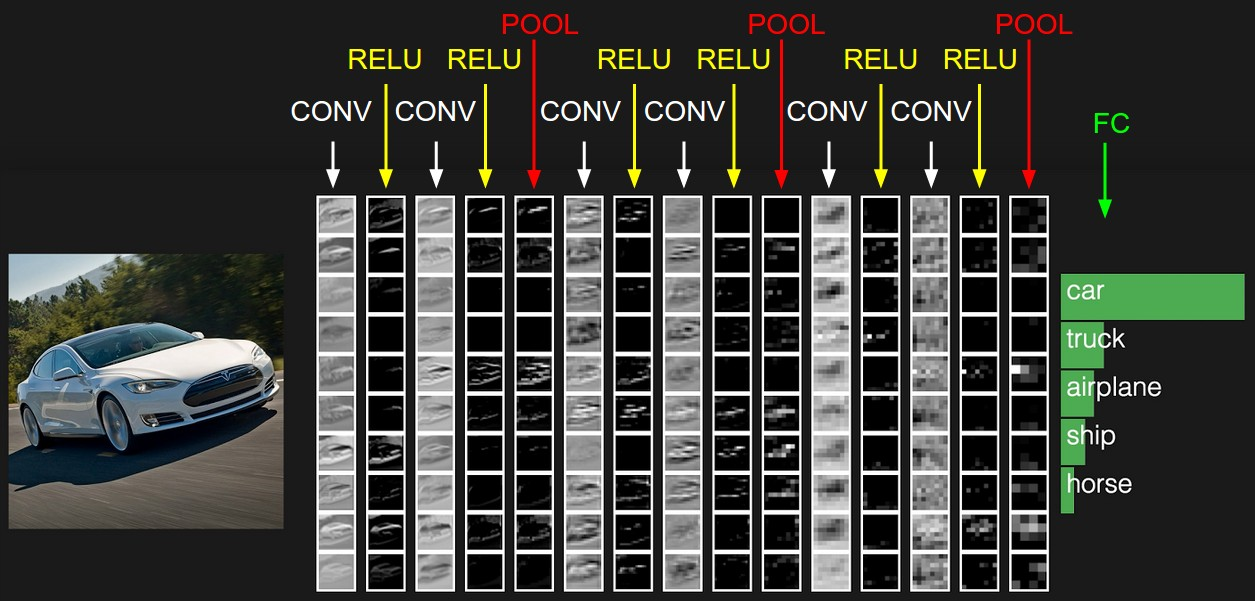 Pooling layer

Makes the representations smaller and more manageable 
Operates over each activation map independently:
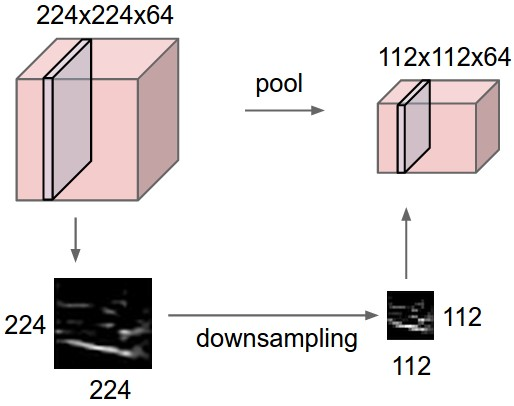 MAX Pooling
Single depth slice
x
max pool with 2x2 filters and stride 2
y
Common settings:

F = 2, S = 2
F = 3, S = 2
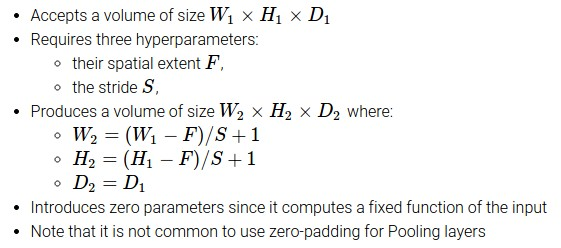 Fully-Connected Layer (FC layer)

Contains neurons that connect to the entire input volume, just as in ordinary Neural Networks
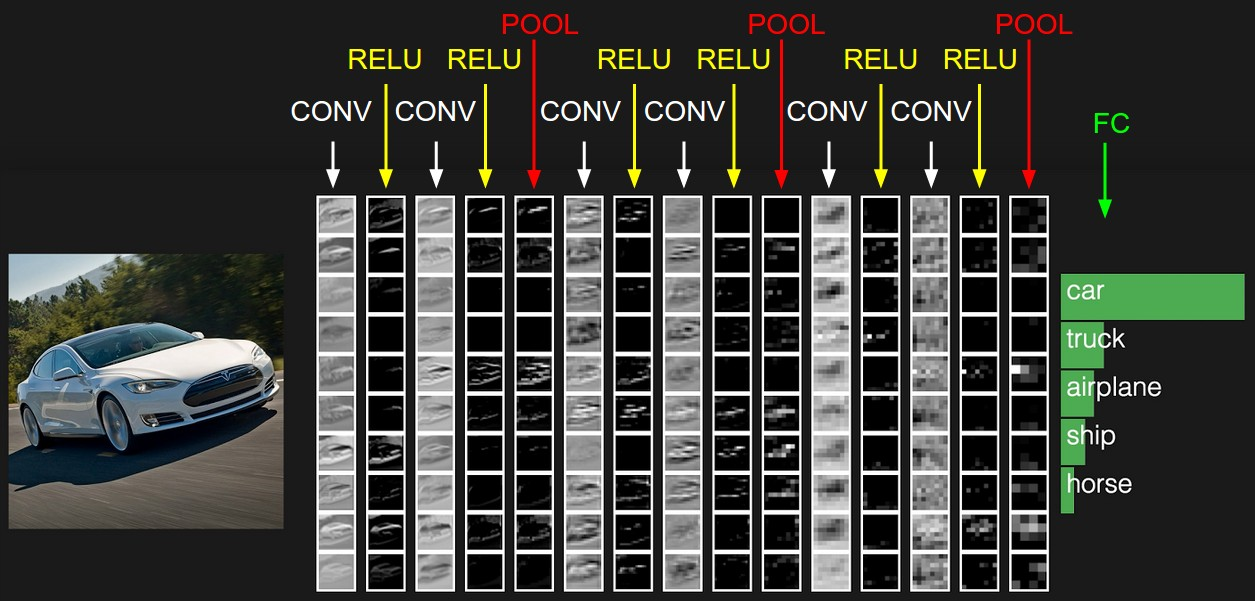 Case Study: LeNet-5
[LeCun et al., 1998]
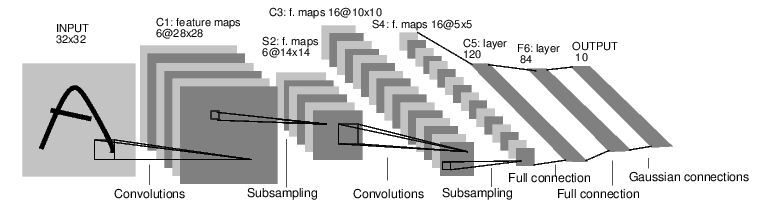 Conv filters were 5x5, applied at stride 1
Subsampling (Pooling) layers were 2x2, applied at stride 2
i.e. architecture is [CONV-POOL-CONV-POOL-CONV-FC]
Case Study: AlexNet
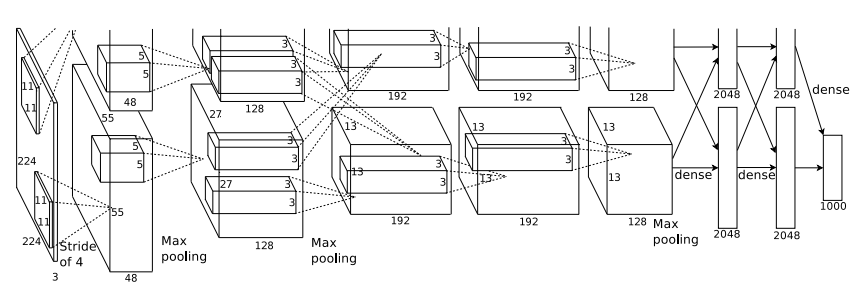 [Krizhevsky et al. 2012]
Input: 227x227x3 images

First layer (CONV1): 96 11x11 filters applied at stride 4
=>
Q: What is the output volume size? 
Hint: (227-11)/4+1 = 55
Case Study: AlexNet
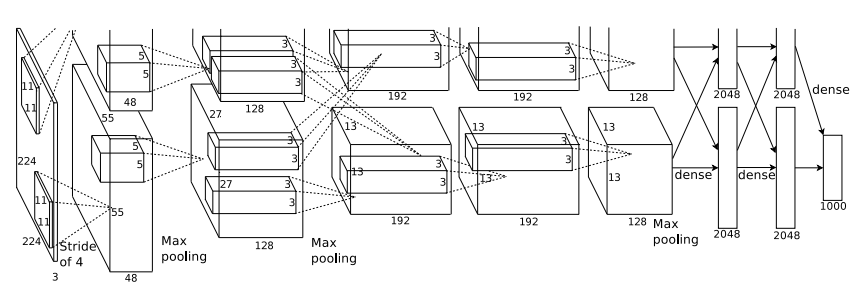 [Krizhevsky et al. 2012]
Input: 227x227x3 images

First layer (CONV1): 96 11x11 filters applied at stride 4
=>
Output volume [55x55x96]

Q: What is the total number of parameters in this layer?
Case Study: AlexNet
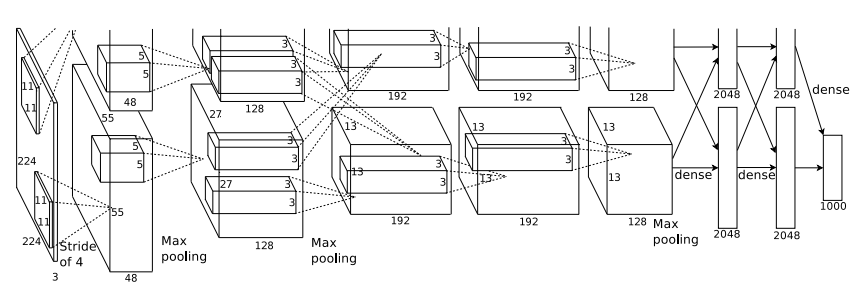 [Krizhevsky et al. 2012]
Input: 227x227x3 images

First layer (CONV1): 96 11x11 filters applied at stride 4
=>
Output volume [55x55x96]
Parameters: (11*11*3)*96 = 35K
Case Study: AlexNet
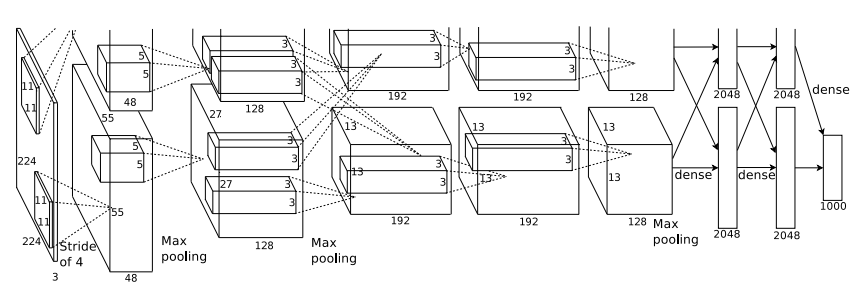 [Krizhevsky et al. 2012]
Input: 227x227x3 images
After CONV1: 55x55x96

Second layer (POOL1): 3x3 filters applied at stride 2

Q: What is the output volume size? 
Hint: (55-3)/2+1 = 27
Case Study: AlexNet
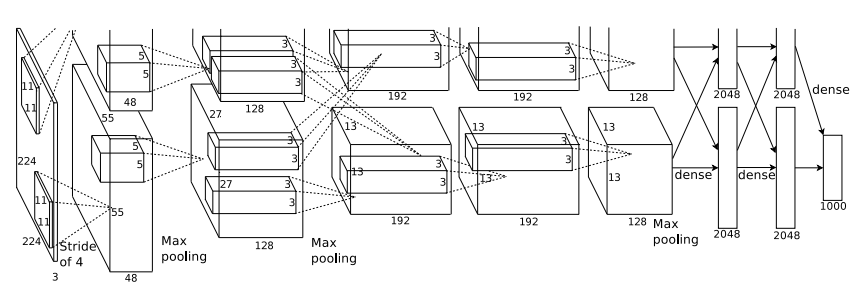 [Krizhevsky et al. 2012]
Input: 227x227x3 images
After CONV1: 55x55x96

Second layer (POOL1): 3x3 filters applied at stride 2
Output volume: 27x27x96

Q: What is the number of parameters in this layer?
Case Study: AlexNet
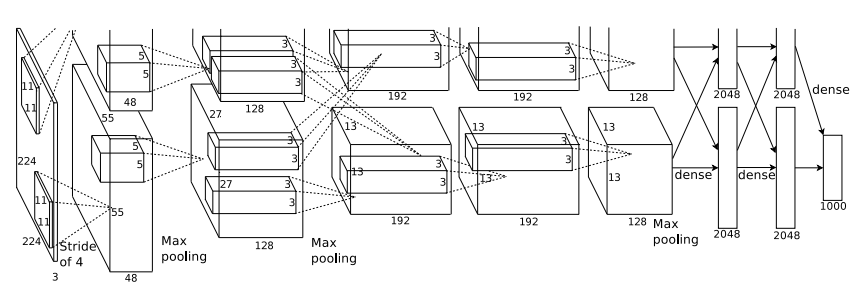 [Krizhevsky et al. 2012]
Input: 227x227x3 images
After CONV1: 55x55x96

Second layer (POOL1): 3x3 filters applied at stride 2
Output volume: 27x27x96
Parameters: 0
Case Study: AlexNet
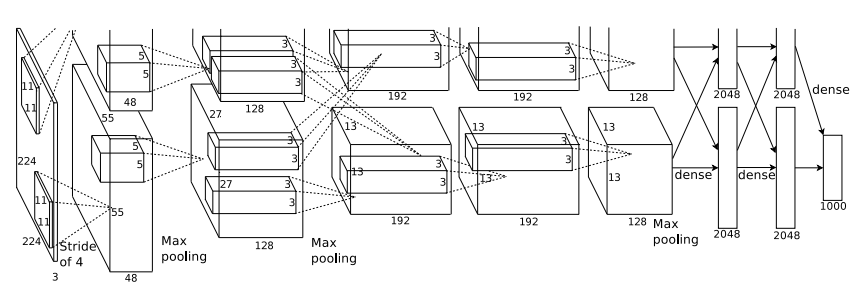 [Krizhevsky et al. 2012]
Input: 227x227x3 images
After CONV1: 55x55x96
After POOL1: 27x27x96
...
Case Study: AlexNet
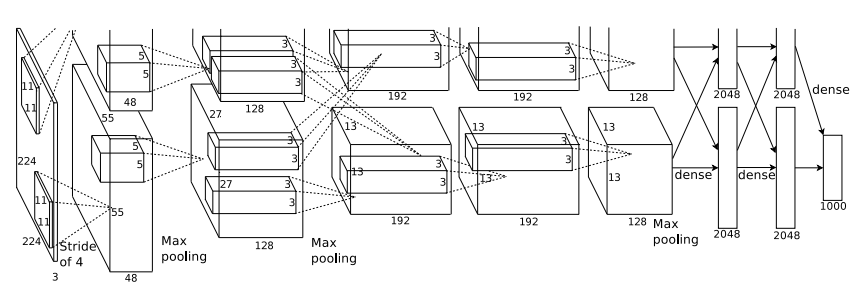 [Krizhevsky et al. 2012]
Full (simplified) AlexNet architecture:
[227x227x3] INPUT
[55x55x96] CONV1: 96 11x11 filters at stride 4, pad 0
[27x27x96] MAX POOL1: 3x3 filters at stride 2
[27x27x96] NORM1: Normalization layer
[27x27x256] CONV2: 256 5x5 filters at stride 1, pad 2
[13x13x256] MAX POOL2: 3x3 filters at stride 2
[13x13x256] NORM2: Normalization layer
[13x13x384] CONV3: 384 3x3 filters at stride 1, pad 1
[13x13x384] CONV4: 384 3x3 filters at stride 1, pad 1
[13x13x256] CONV5: 256 3x3 filters at stride 1, pad 1
[6x6x256] MAX POOL3: 3x3 filters at stride 2
[4096] FC6: 4096 neurons
[4096] FC7: 4096 neurons
[1000] FC8: 1000 neurons (class scores)
Details/Retrospectives: 
- First use of ReLU
- Used Norm layers (not common anymore)
- Heavy data augmentation
- Dropout 0.5
- Batch size 128
- SGD Momentum 0.9
- Learning rate 1e-2, reduced by 10
manually when validation accuracy plateaus
- L2 weight decay 5e-4
- 7 CNN ensemble: 18.2% -> 16.4%
Case Study: VGGNet
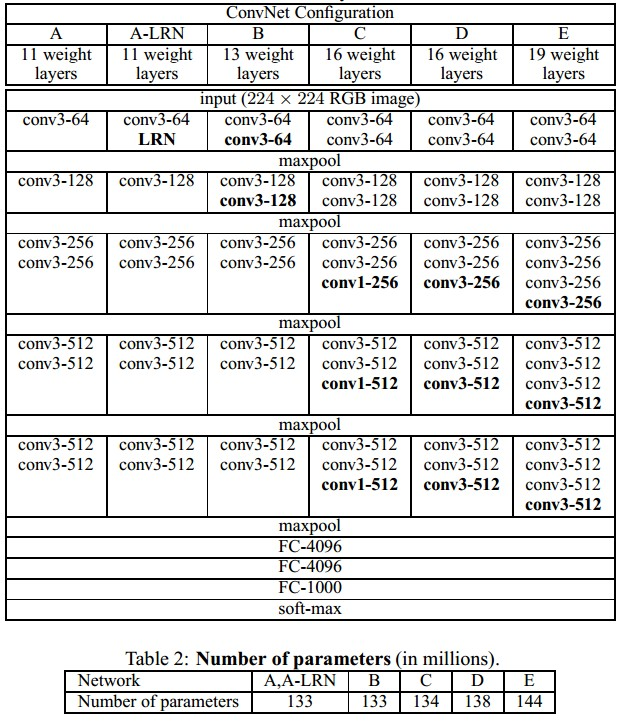 [Simonyan and Zisserman, 2014]
Only 3x3 CONV stride 1, pad 1
and  2x2 MAX POOL stride 2
Best model
11.2% top 5 error in ILSVRC 2013
=>
7.3% top 5 error
(not counting biases)
INPUT: [224x224x3]        memory:  224*224*3=150K   params: 0
CONV3-64: [224x224x64]  memory:  224*224*64=3.2M   params: (3*3*3)*64 = 1,728
CONV3-64: [224x224x64]  memory:  224*224*64=3.2M   params: (3*3*64)*64 = 36,864
POOL2: [112x112x64]  memory:  112*112*64=800K   params: 0
CONV3-128: [112x112x128]  memory:  112*112*128=1.6M   params: (3*3*64)*128 = 73,728
CONV3-128: [112x112x128]  memory:  112*112*128=1.6M   params: (3*3*128)*128 = 147,456
POOL2: [56x56x128]  memory:  56*56*128=400K   params: 0
CONV3-256: [56x56x256]  memory:  56*56*256=800K   params: (3*3*128)*256 = 294,912
CONV3-256: [56x56x256]  memory:  56*56*256=800K   params: (3*3*256)*256 = 589,824
CONV3-256: [56x56x256]  memory:  56*56*256=800K   params: (3*3*256)*256 = 589,824
POOL2: [28x28x256]  memory:  28*28*256=200K   params: 0
CONV3-512: [28x28x512]  memory:  28*28*512=400K   params: (3*3*256)*512 = 1,179,648
CONV3-512: [28x28x512]  memory:  28*28*512=400K   params: (3*3*512)*512 = 2,359,296
CONV3-512: [28x28x512]  memory:  28*28*512=400K   params: (3*3*512)*512 = 2,359,296
POOL2: [14x14x512]  memory:  14*14*512=100K   params: 0
CONV3-512: [14x14x512]  memory:  14*14*512=100K   params: (3*3*512)*512 = 2,359,296
CONV3-512: [14x14x512]  memory:  14*14*512=100K   params: (3*3*512)*512 = 2,359,296
CONV3-512: [14x14x512]  memory:  14*14*512=100K   params: (3*3*512)*512 = 2,359,296
POOL2: [7x7x512]  memory:  7*7*512=25K  params: 0
FC: [1x1x4096]  memory:  4096  params: 7*7*512*4096 = 102,760,448
FC: [1x1x4096]  memory:  4096  params: 4096*4096 = 16,777,216
FC: [1x1x1000]  memory:  1000 params: 4096*1000 = 4,096,000
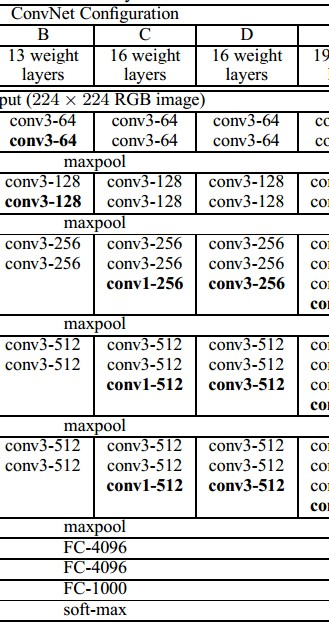 TOTAL memory: 24M * 4 bytes ~= 93MB / image (only forward! ~x2 for backward)
TOTAL params: 138M parameters
(not counting biases)
INPUT: [224x224x3]        memory:  224*224*3=150K   params: 0
CONV3-64: [224x224x64]  memory:  224*224*64=3.2M   params: (3*3*3)*64 = 1,728
CONV3-64: [224x224x64]  memory:  224*224*64=3.2M   params: (3*3*64)*64 = 36,864
POOL2: [112x112x64]  memory:  112*112*64=800K   params: 0
CONV3-128: [112x112x128]  memory:  112*112*128=1.6M   params: (3*3*64)*128 = 73,728
CONV3-128: [112x112x128]  memory:  112*112*128=1.6M   params: (3*3*128)*128 = 147,456
POOL2: [56x56x128]  memory:  56*56*128=400K   params: 0
CONV3-256: [56x56x256]  memory:  56*56*256=800K   params: (3*3*128)*256 = 294,912
CONV3-256: [56x56x256]  memory:  56*56*256=800K   params: (3*3*256)*256 = 589,824
CONV3-256: [56x56x256]  memory:  56*56*256=800K   params: (3*3*256)*256 = 589,824
POOL2: [28x28x256]  memory:  28*28*256=200K   params: 0
CONV3-512: [28x28x512]  memory:  28*28*512=400K   params: (3*3*256)*512 = 1,179,648
CONV3-512: [28x28x512]  memory:  28*28*512=400K   params: (3*3*512)*512 = 2,359,296
CONV3-512: [28x28x512]  memory:  28*28*512=400K   params: (3*3*512)*512 = 2,359,296
POOL2: [14x14x512]  memory:  14*14*512=100K   params: 0
CONV3-512: [14x14x512]  memory:  14*14*512=100K   params: (3*3*512)*512 = 2,359,296
CONV3-512: [14x14x512]  memory:  14*14*512=100K   params: (3*3*512)*512 = 2,359,296
CONV3-512: [14x14x512]  memory:  14*14*512=100K   params: (3*3*512)*512 = 2,359,296
POOL2: [7x7x512]  memory:  7*7*512=25K  params: 0
FC: [1x1x4096]  memory:  4096  params: 7*7*512*4096 = 102,760,448
FC: [1x1x4096]  memory:  4096  params: 4096*4096 = 16,777,216
FC: [1x1x1000]  memory:  1000 params: 4096*1000 = 4,096,000
Note:

Most memory is in early CONV







Most params are
in late FC
TOTAL memory: 24M * 4 bytes ~= 93MB / image (only forward! ~x2 for backward)
TOTAL params: 138M parameters
Case Study: GoogLeNet
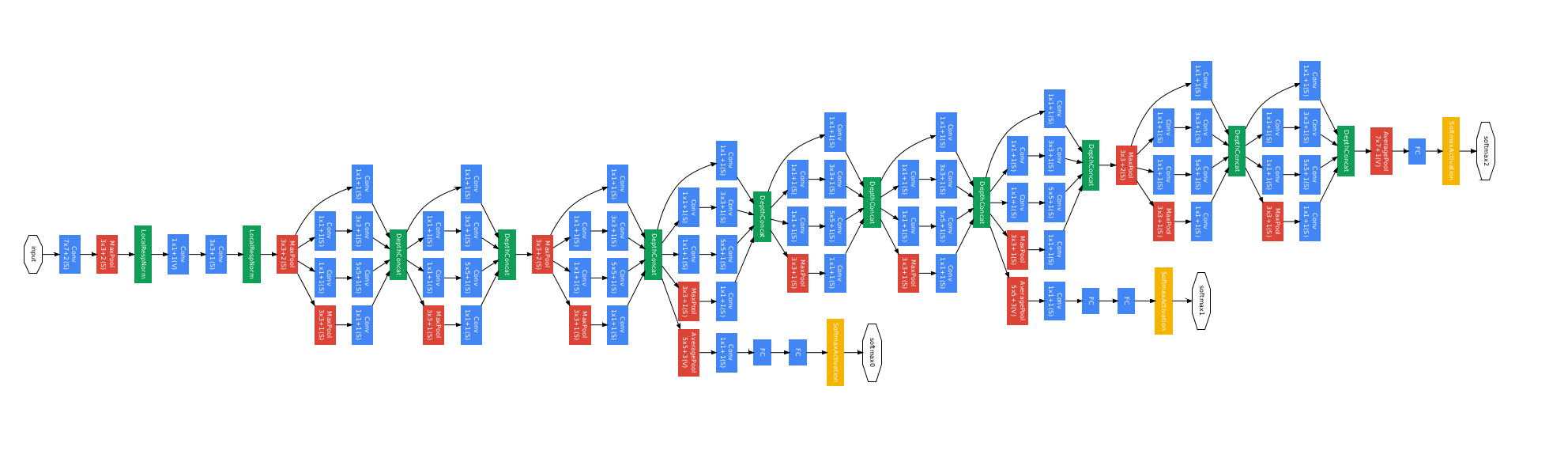 [Szegedy et al., 2014]
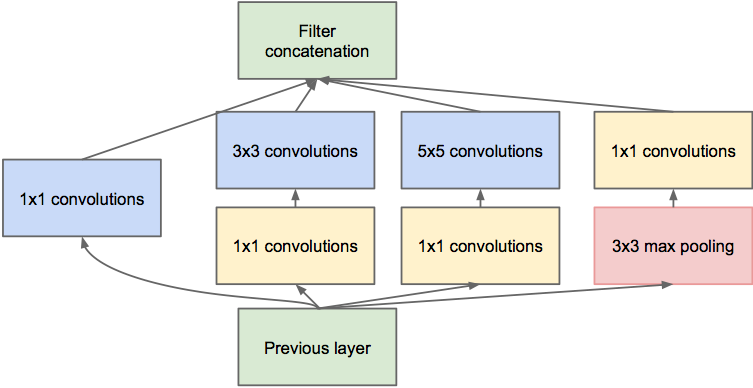 Inception module
ILSVRC 2014 winner (6.7% top 5 error)
Case Study: GoogLeNet
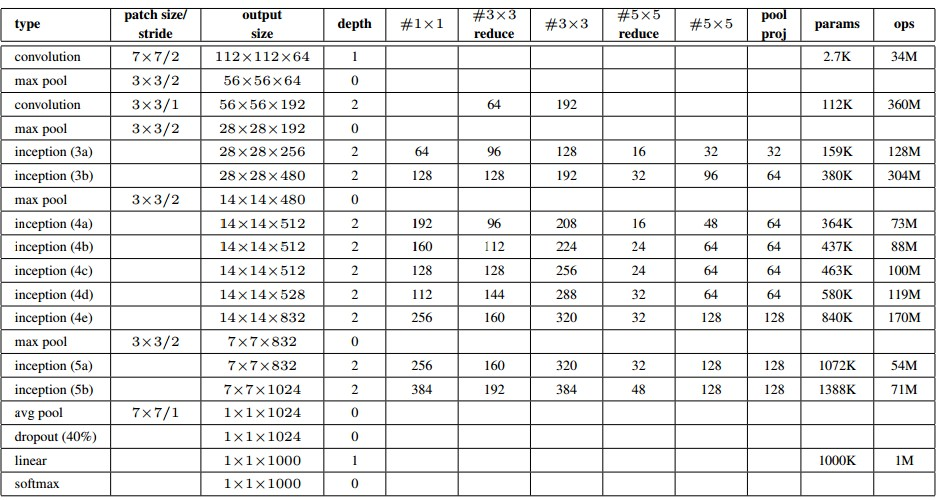 Fun features:

- Only 5 million params!
(Removes FC layers completely)

Compared to AlexNet:
- 12x less params
- 2x more computations
- 6.67% (vs. 16.4%)
Case Study: ResNet
ILSVRC 2015 winner (3.6% top 5 error)
[He et al., 2015]
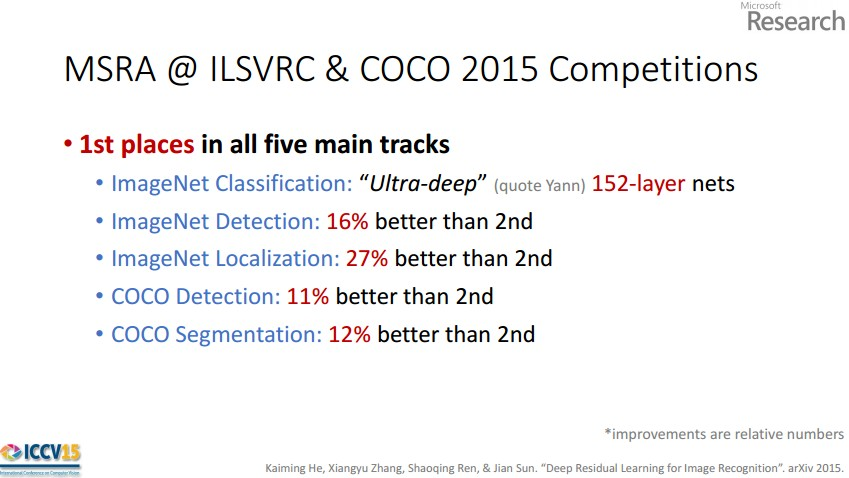 Slide after Kaiming He
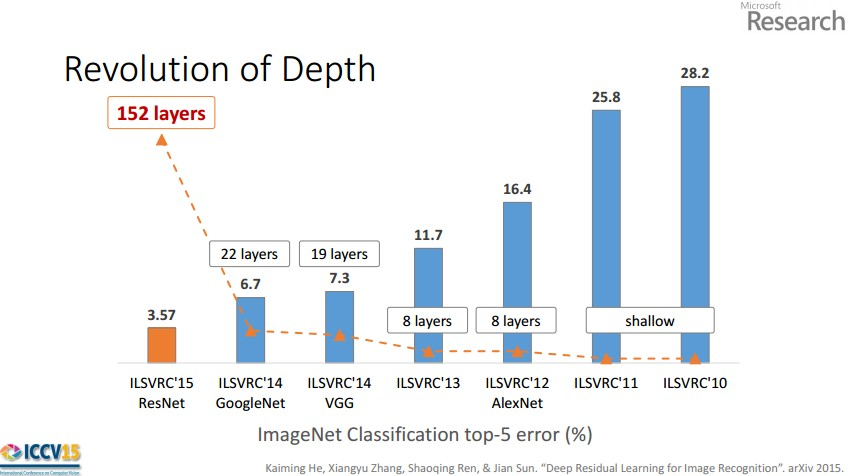 Slide after Kaiming He
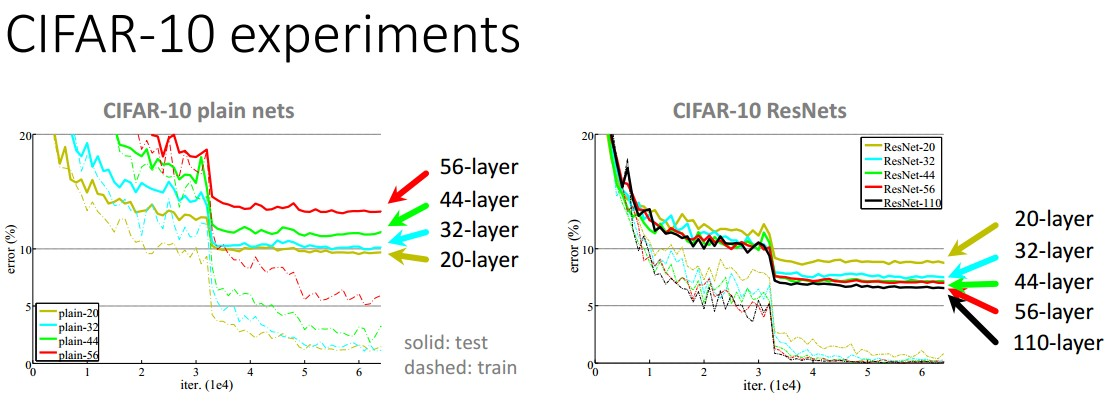 Slide after Kaiming He
Case Study: ResNet
ILSVRC 2015 winner (3.6% top 5 error)
[He et al., 2015]
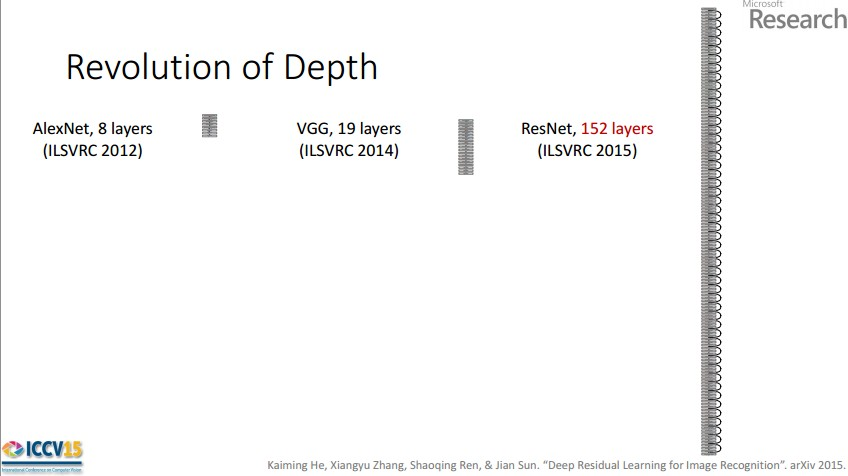 2-3 weeks of training on 8 GPU machine

at runtime: faster than a VGGNet! (even though it has 8x more layers)
Slide after Kaiming He
Case Study: ResNet
[He et al., 2015]
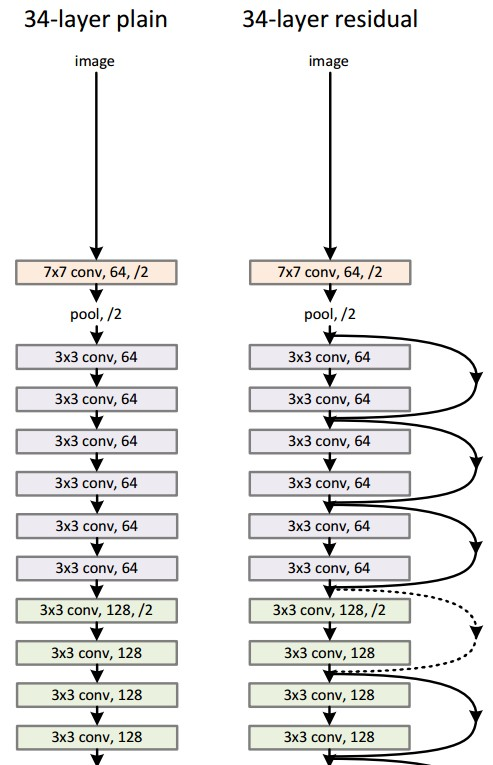 224x224x3
Spatial dimension only 56x56!
Case Study: ResNet
[He et al., 2015]
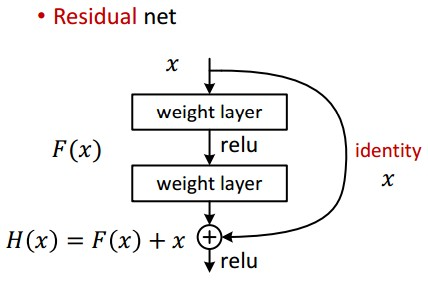 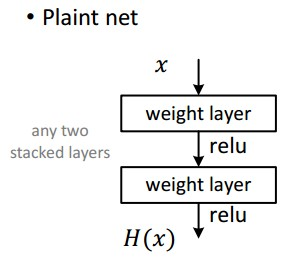 Case Study: ResNet
[He et al., 2015]
Batch Normalization after every CONV layer
Xavier/2 initialization 
SGD + momentum (0.9) 
Learning rate: 0.1, divided by 10 when validation error plateaus
Mini-batch size 256
Weight decay of 1e-5
No dropout used!
Case Study: ResNet
[He et al., 2015]
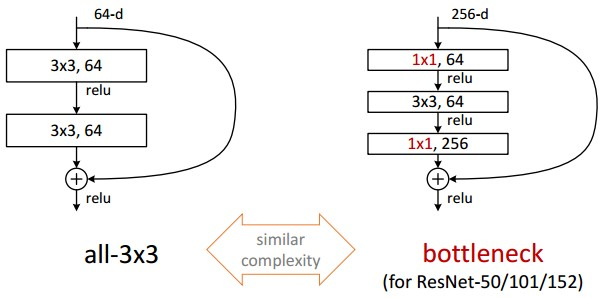 Case Study: ResNet
[He et al., 2015]
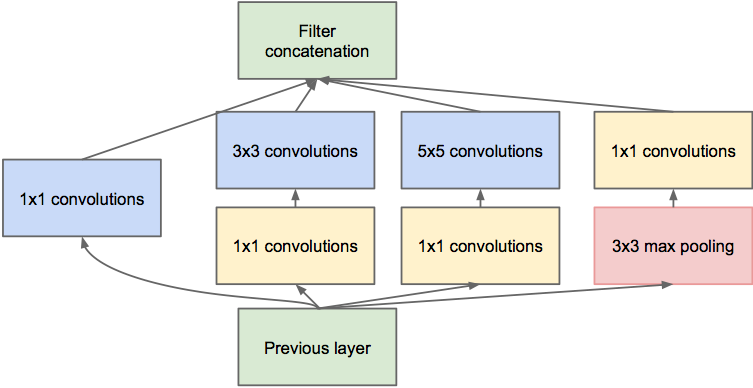 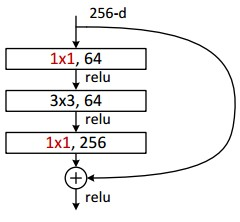 This trick is also used in GoogLeNet
Case Study: ResNet
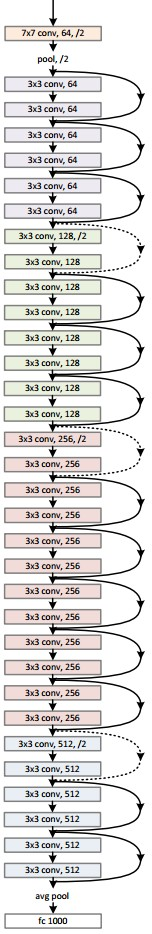 [He et al., 2015]
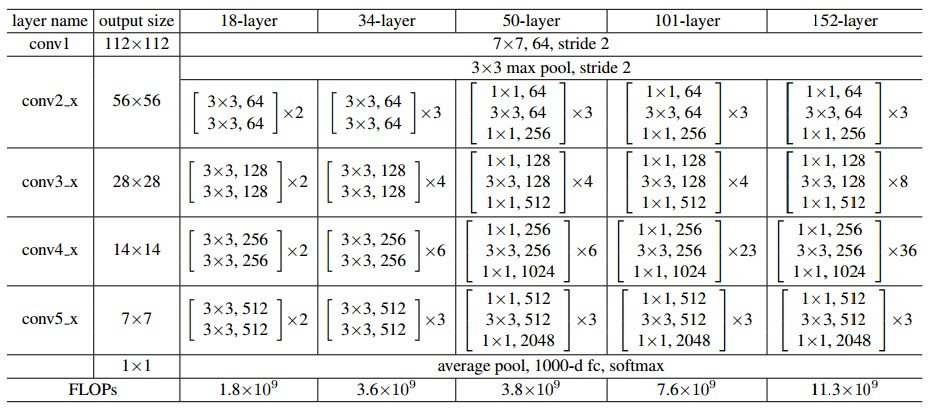 Summary

ConvNets stack CONV, POOL, FC layers
Trend towards smaller filters and deeper architectures
Trend towards getting rid of POOL/FC layers (just CONV)
Typical architectures look like 

[(CONV-RELU)*N-POOL?]*M-(FC-RELU)*K,SOFTMAX

where N is usually up to ~5, M is large, 0 <= K <= 2.
… but recent advances such as ResNet/GoogLeNet challenge this paradigm